Pas à Pas   Stat’EPS
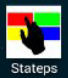 Présentation :
Prix indicatif de  3 euros
Création de ses fiches d’observation pour 1 à 4 élèves.
On peut observer jusqu’à 6 actions que l’on définit.Celles-ci seront réduites à 4 à partir de l’observation de 2 élèves en simultané.
Une saisie peut-être annulée par un appui long
Des statistiques sont proposées à l’issue de l’observation.
L’enregistrement des fiches se fait tablette par tablette
Pas d’export des données, sinon par capture d’écran
Créer une fiche